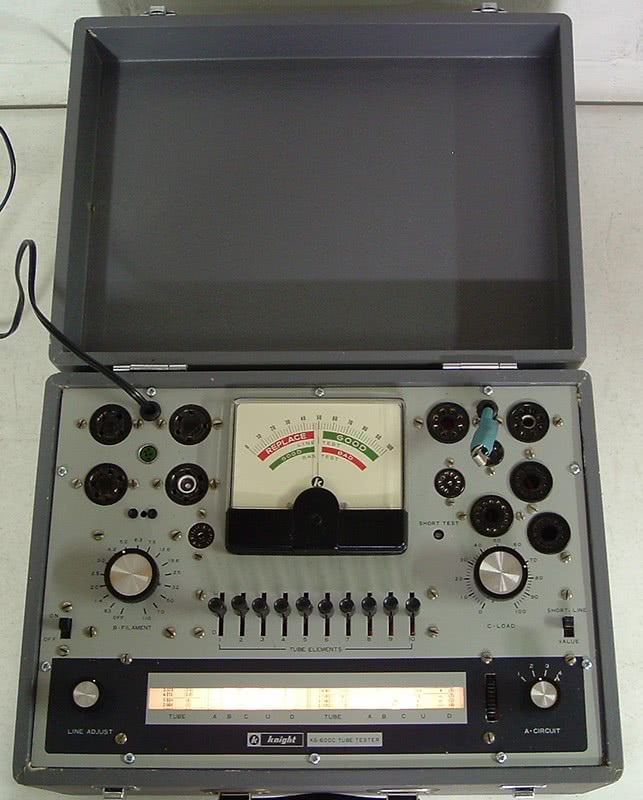 Knight KG-600CBuizentester
Gerard Tel
LC-Kring
12 April 2023 
om 19.30
1
Wat gaan we doen
Buizentesters en de Knight
Testschakelingen
Aanpassen aan Europa
Een buisje testen

Meer info: Tubesound.com over emissietestersSchakelaars, buisvoeten, rolkaart, wijzer
Veel tips/info van Anton 
2
1. Buizen, Testers en Knight
3
Wat is een buis?Fysisch mysterie: stroom in vacuüm
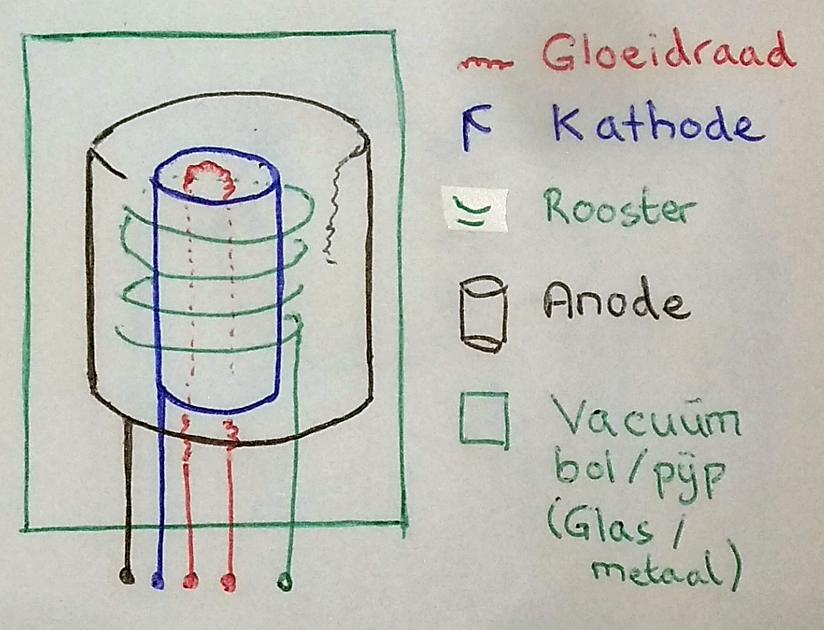 Vacuüm
Gloeidraad
Kathode
Anode 
Roosters
4
Wat kan er kapot (na 60 – 100 jr)?
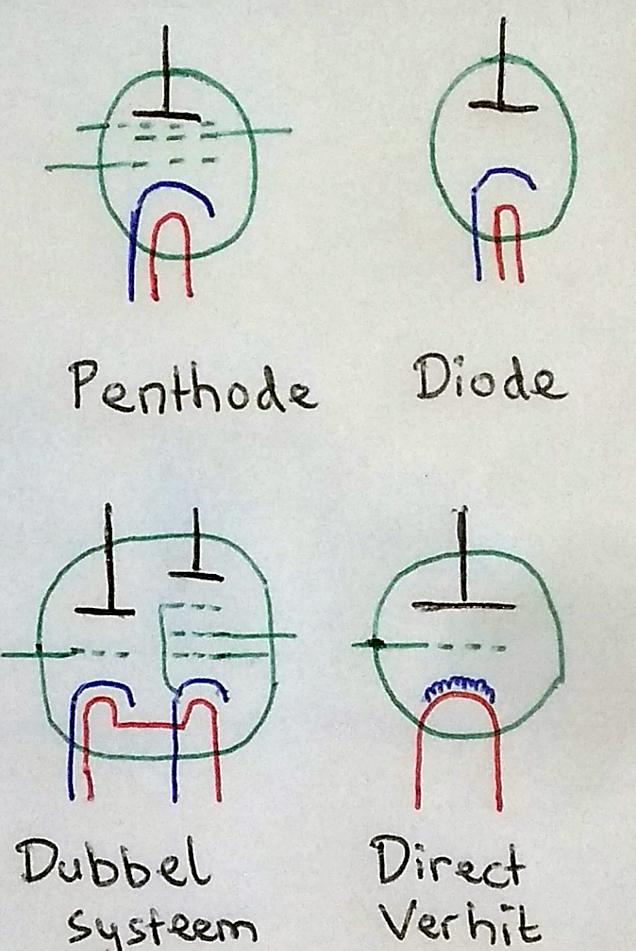 Vacuüm: Gas in buis
Lek of uitgassing
Gloeidraad: Breuk
Zeldzaam, meest bij D
Kathode: Lage emissie
Meest voorkomend
Roosters: Vervormd
Sluiting, Karakteristiek
Anode:
5
Aan buizen meten of testen
Bepalen van eigenschappen (ontwerp)
Voor buizenfabriek/ontwerplab
Matchen voor balanstrap
Tolerantie bij productie is ruim
Defect in radio
Oorzaak in zwakke/kapotte buis
Kwaliteit / Resterende levensduur
Vervangen op termijn, waarde
6
Behoefte bij radioherstel
Is deze buis nog te gebruiken in mijn radio?
Gloeidraad
Sluiting/Lekkage
Emissie/versterking

Kan met Emissietester
7
De beste test is ….
Buiswet 1: Als hij werkt, werkt hij!
Buiswet 2: En anders niet!

In schakeling meten: stroom/versterking
Bij herstel kapotte radio: rol tester beperkt
Aanpak slechtwerkende: uitwisselen
8
Wat kraakt die BX321A toch…
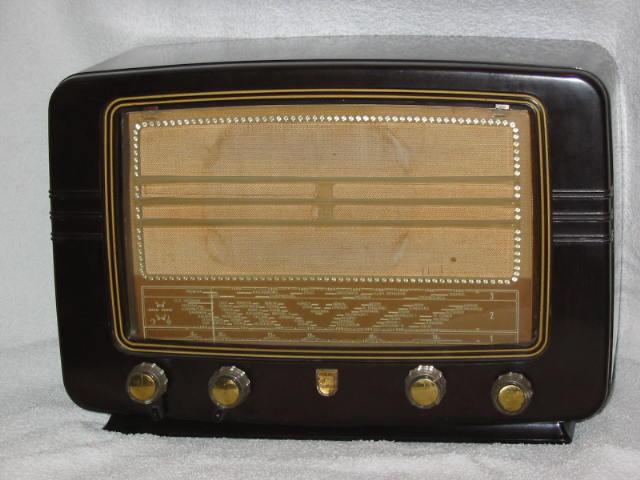 Slecht geluid!
Buizen op Knight
EL84 is 2% 
Andere EL84 

Kan ook zonder tester proberen!
Philips BX321A (1953)
KLM, ferriet antenne
9
Wat werkt die tuner slecht …
Freq counter geen aanwijzing op L/M
ECH21 meet 40%   
Beste in bak is 50%  
Vervanger zoeken !!!

Na 1 jaar blijkt: draadje verkeerd!
Werkt nu prima
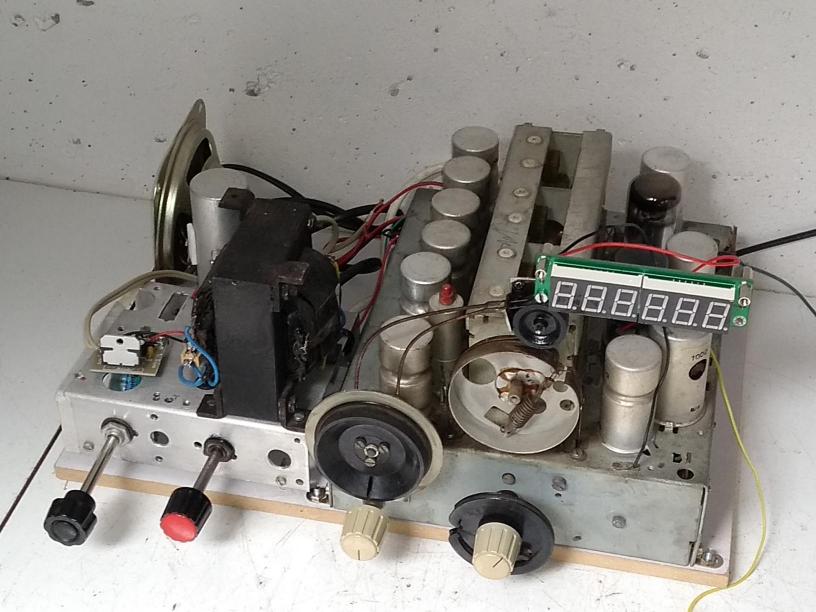 Philips BX660X (1946)
KKKLM, Preselectie
10
Buizen als wergwerpproduct
Buis vervangen was heel makkelijk dus:eerst kijken of nieuwe het probleem oplost 
Toonbanktester: met buis naar winkel, test

Philips Cartomatic IIILezing Anton vd Oever
Apart voeten
Veel insteekkaarten
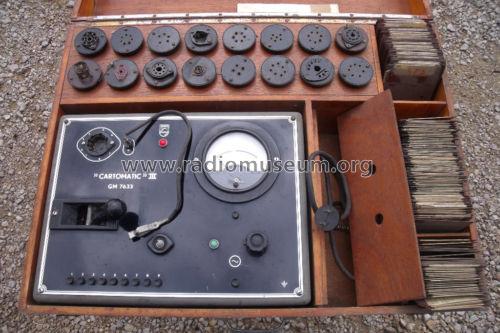 11
Knight “600 serie”
Knight Tube Tester Kit: vanaf 1955

Tube data en meer sockets:
600  : 1960
600A: 1961
600B: 1964
600C: 1969
Gas test
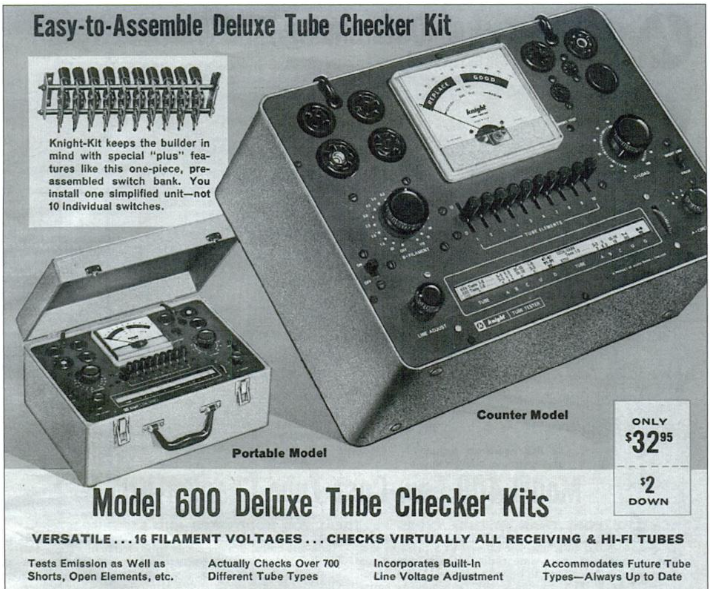 Allied Radio Catalogue 1961
12
2. Testschakelingen
Opbouw, onderdelen van tube tester

Spanningscalibratie
Kortsluitingstest
Emissietest
Gastest
Lampjestest
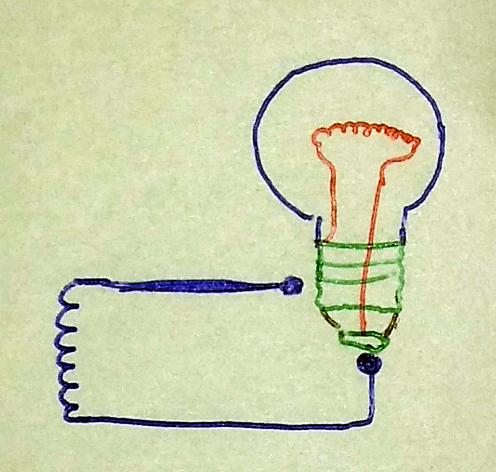 13
Wat zit er in een buizentester?
Enkele meet/test schakelingen
Plus heel veel schakelaars
Instellingsmechanisme
Schakelaars 
Data voor instellen
Voeding
Buisvoeten
14
Instellen van de Knight
Per buispin:
UP is Hspen meter
Mid is Nul
DOWN is gloeisp.
Slechts 3 draden: beperking
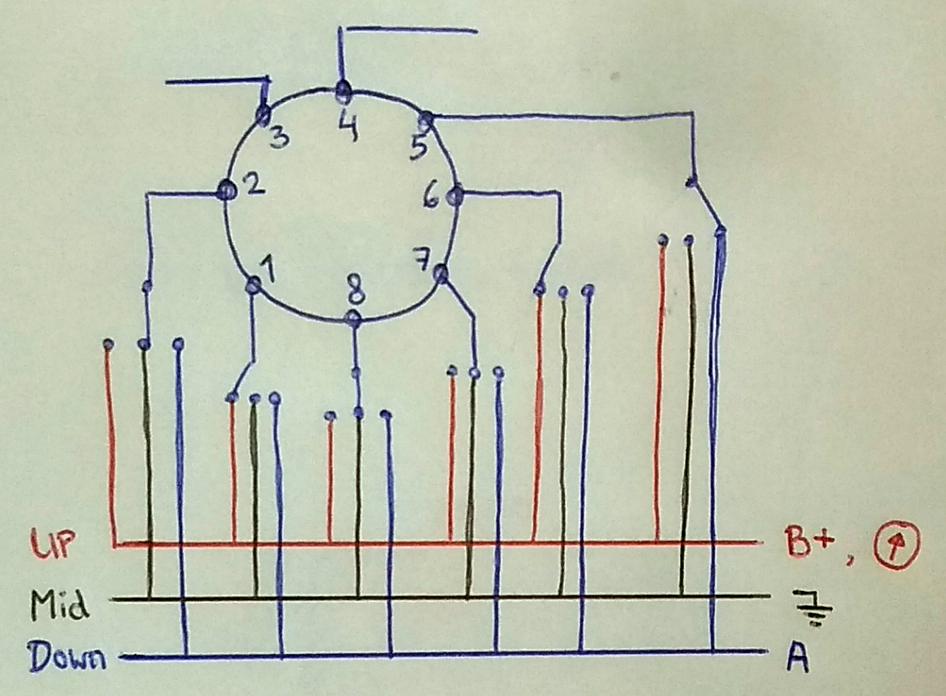 15
Roll Chart
Papieren rol met instellingen voor 1500 types
Gloeispanning, Up/Down, LOAD
Los boek met nog 3000 types
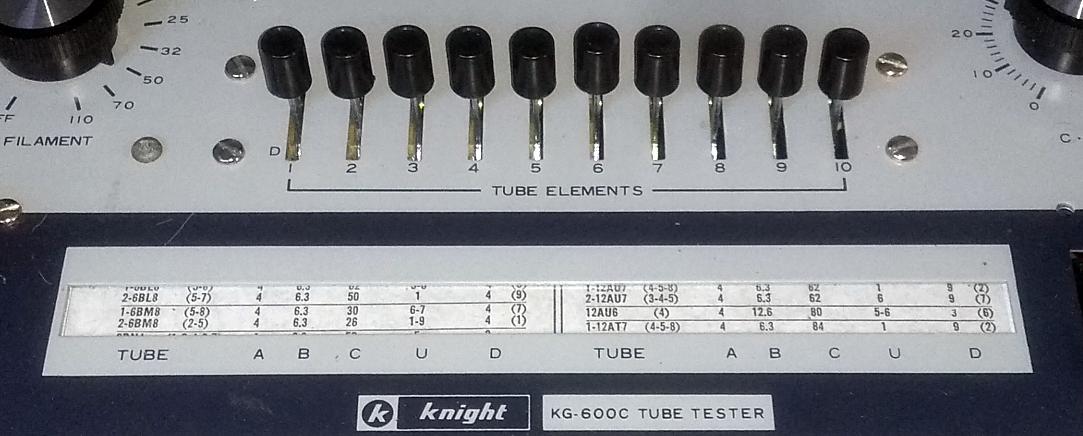 16
Spanningscalibratie
Lichtnet is niet constant
Bij zware buis daalt klemspanning
Regel op juiste spanningswaarde
Diode hier alleen voor
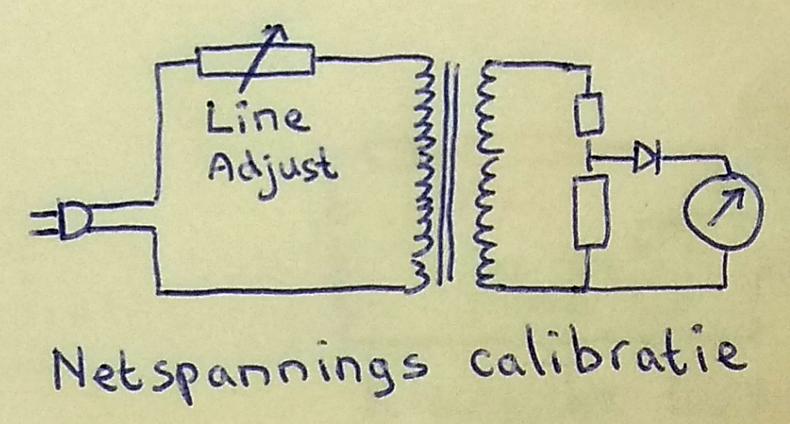 17
Sluiting/Lektest
Neonlamp in UP lijn
Pinnen 1 voor 1 up
Licht op bij lek tussen UP en Mid draad

Data vermeldt bij welke dat goed is
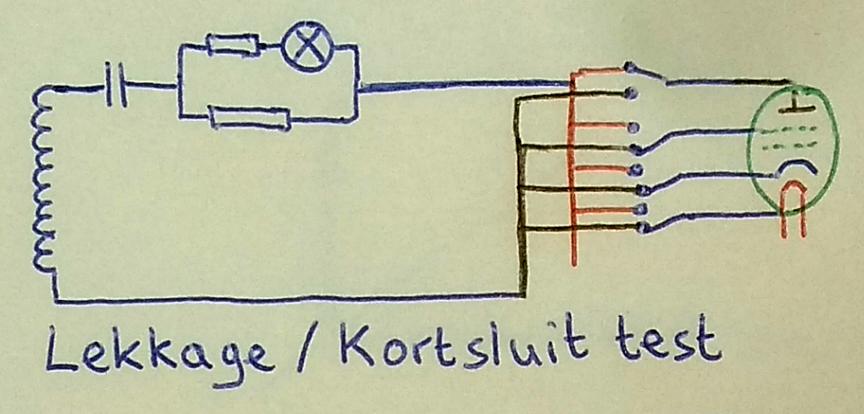 18
Emissietest
Schakelt elke buis als Diode: Alle roosters en anode naar B+ !!
Alle elektronen uit kathode gaan naar anode:Je meet daarmee de totale emissie
Alle?  Sommige naar roosters … … maar die meten we ook gewoon mee 
Meting gaat met wisselspanning
19
Circuit voor emissie
LOAD: zo dat goeie buis100% geeft
“Meet” t.o.v. standaard
Knop A: V~ en RL 
AGT-grens altijd 50%!
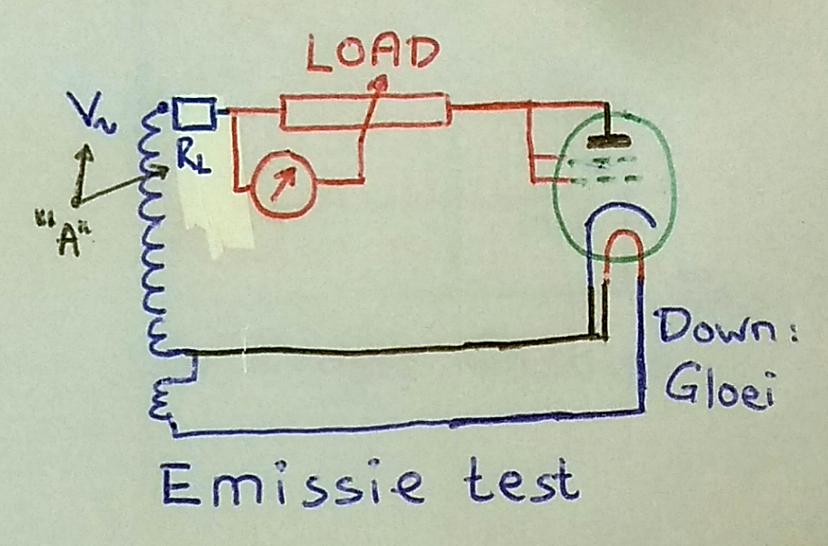 20
Nadeel Diodetest: Triodetest
Nadelen Diodetest: totaal anders dan echt
Overbelasting roosters
Eilandeffect onzichtbaar

Triodemeting: g1 aan 0 (Mid)
Test op G1 = 0V karakteristiek
Zit ook in Knight
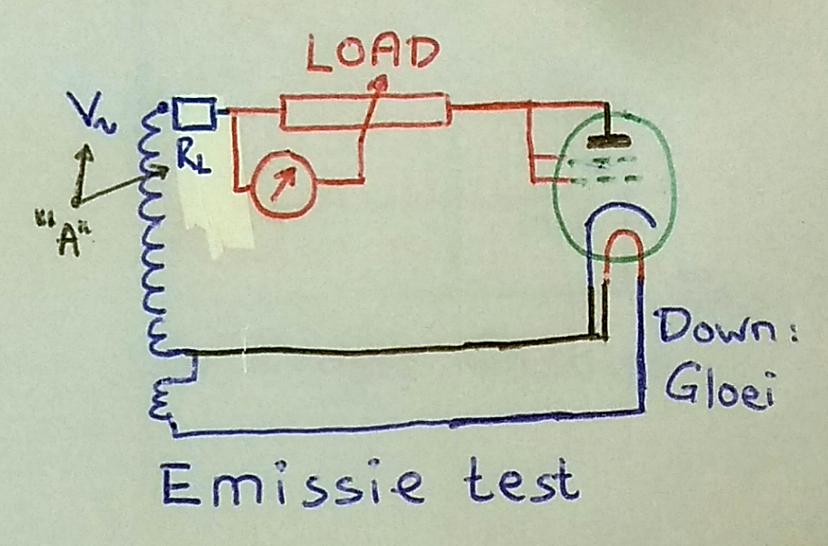 21
Gastest
Gas geeft roosterstroom (stoot-ionisatie)
Weerstand in g1-leiding: stroom daalt
Daling wijst op roosterstroom dus gas



Knight kan dit niet!
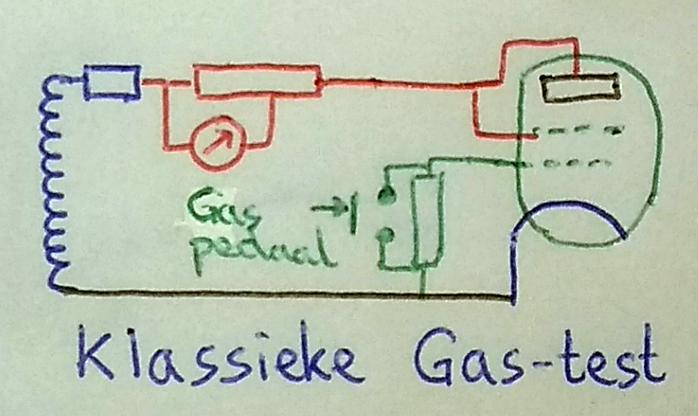 22
Gastest bij Knight
Leg tijdens emissiemeting 1 pin Down: g2
Goeie buis: stroom stopt

Buis met Gas? Door ionisatie blijft er stroom

Gloei en B zijn in fase
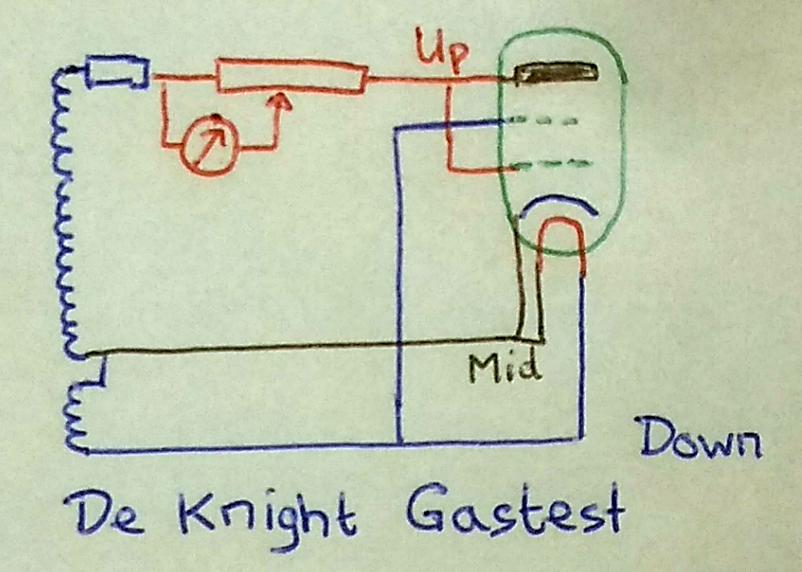 23
Buisvoeten Knight KG-600C
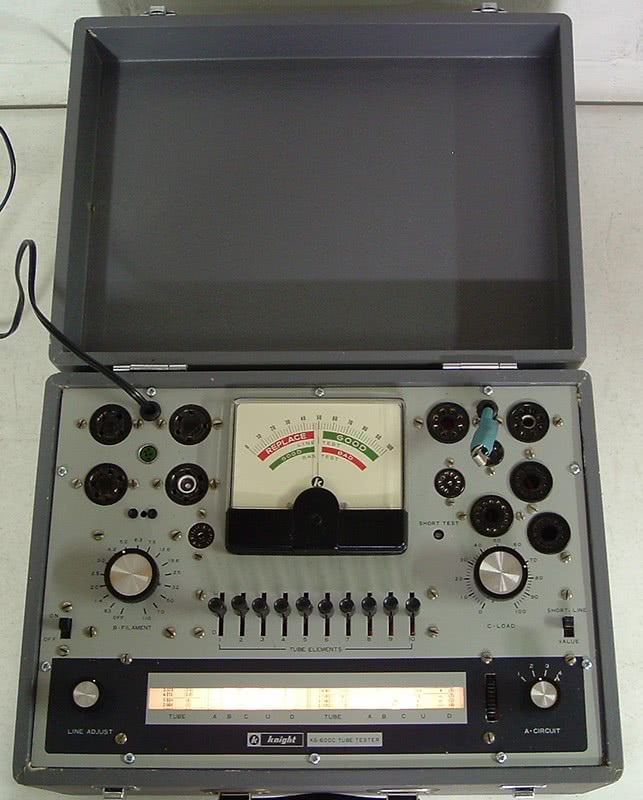 24
25
3. Aanpassen voor Europa
Netspanning
Buisvoeten
Buizen en buistypen
Een Europees gloeicircuit
26
Nettrafo als autotrafo
Verbruik ca 25W (gemeten aan EU stekker)
Ook lampje

Inwendigeweerstand!
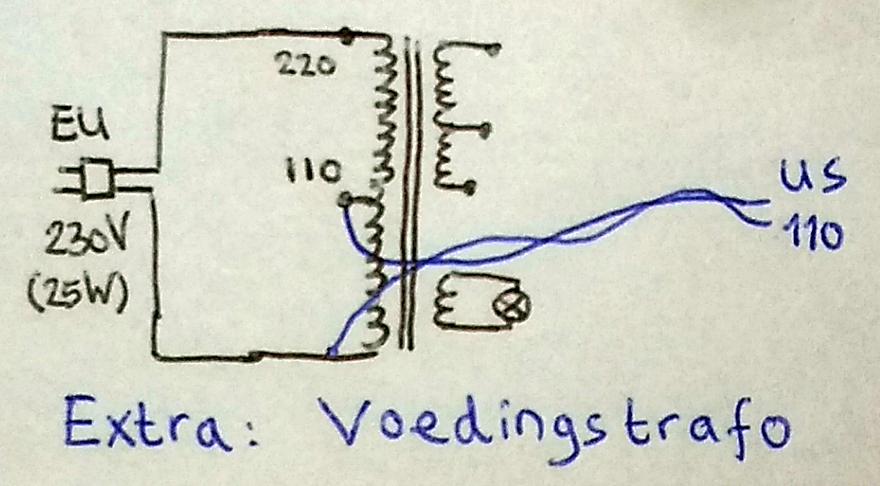 27
Buisvoeten in mijn radio’s
P-Voet 
Octal
Rimlock
Noval
Sleutel
Miniatuur
Pennen
Submini
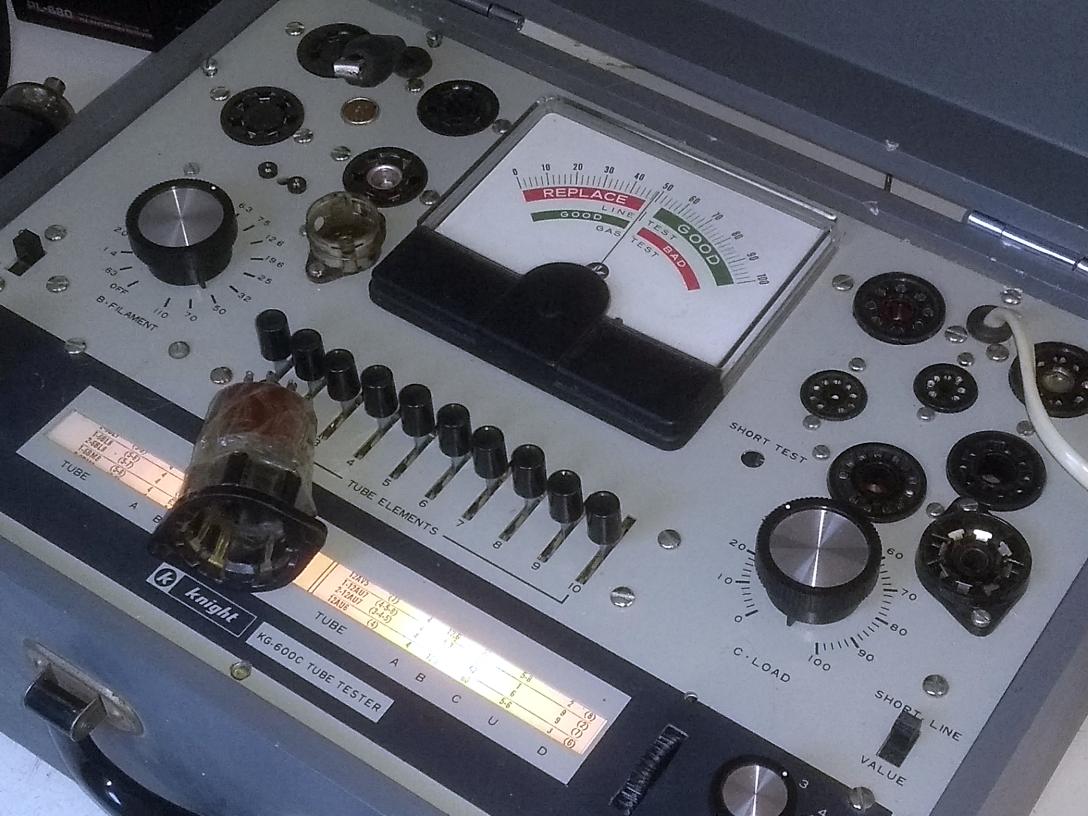 28
Buizen en buistypen
Veel types staan er niet in
Amerikaanse codering: 6BQ5 ipv EL84
Roll chart heeft veel overbodige

Behoefte aan eigen lijst: gemaakt in 1998
Gebruiksaanwijzing in Nederlands
In Europa gebruikte buizen (op Euro-type)
Hoe een “nieuwe” buis toevoegen
29
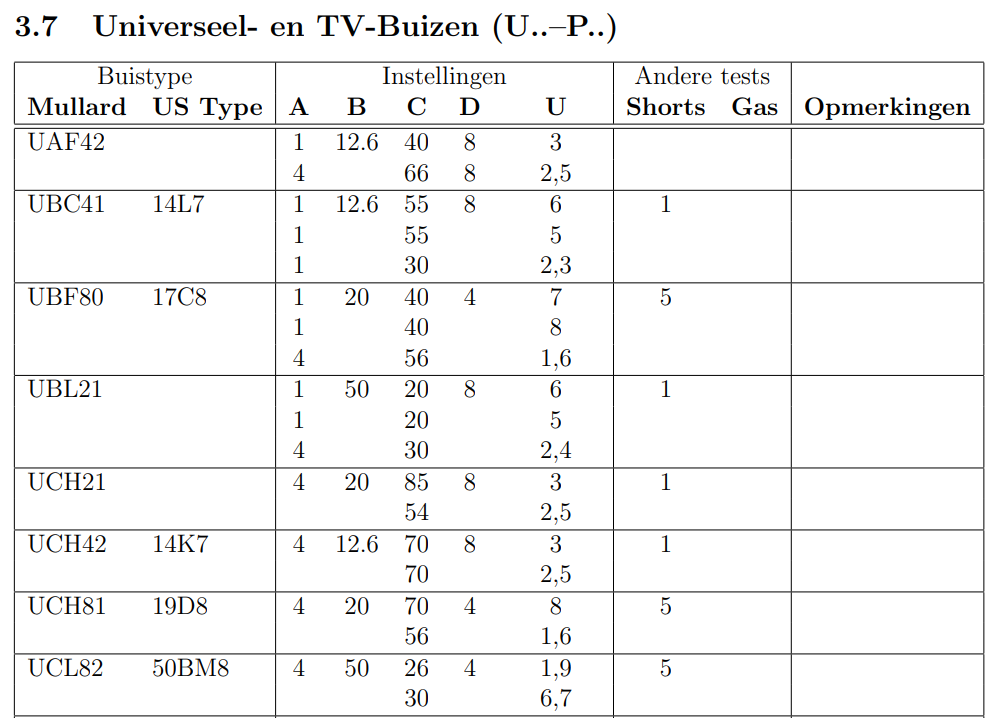 30
Onlogisch: Gloeispanning
Voor Amerikanen OK: Buistype heeft spanning
Voor U/P/H buis: opzoeken!
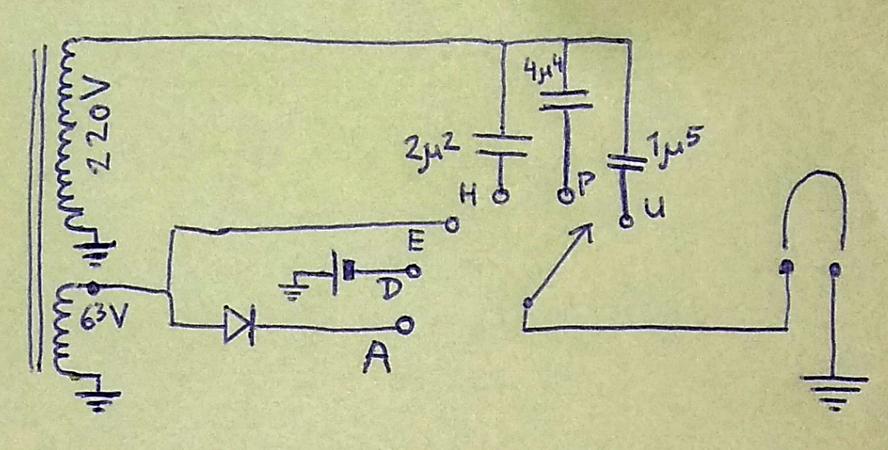 31
4. Een buisje testen
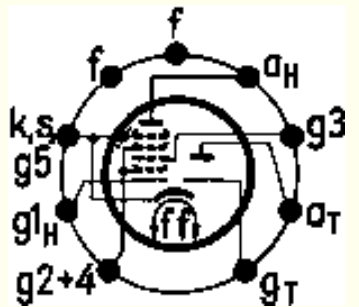 EL84, noval eindbuis
Op Roll Chart, is 6BQ5
Ook in eigen boek
807, eindbuis 1937
In extra boek
Topaansluiting
Lampje 6,3V
ECH81, noval mengbuis
Is 6AJ8, in extra boek
Dubbelbuis
32
Conclusies
Emissietester: simpel maar bijna altijd genoeg
Blijf nadenken!
Handig bij koffertesters:
Roll Chart / Boekje plus schakelaars
Ingebouwde buisvoeten
Kostte $49,50 in 1969
33
Meenemen / Tonen
Knight KG-600C
Manual & Extra boek
EL84, ECH81, 807, schaallampje
Verwijderde buisvoeten
34